Тематические недели, выставки
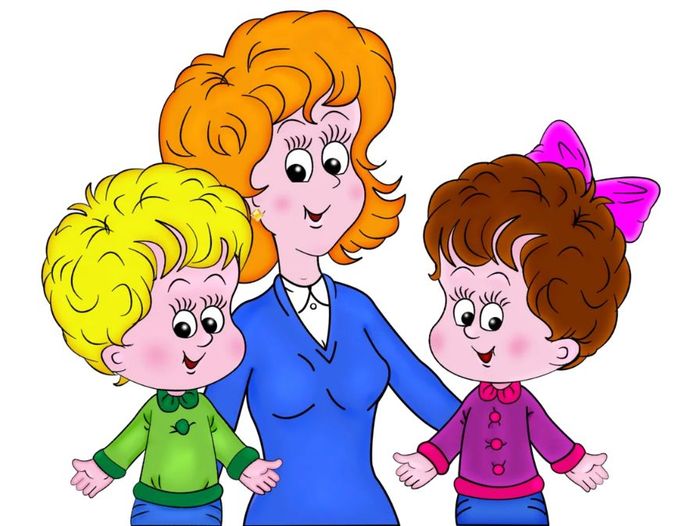 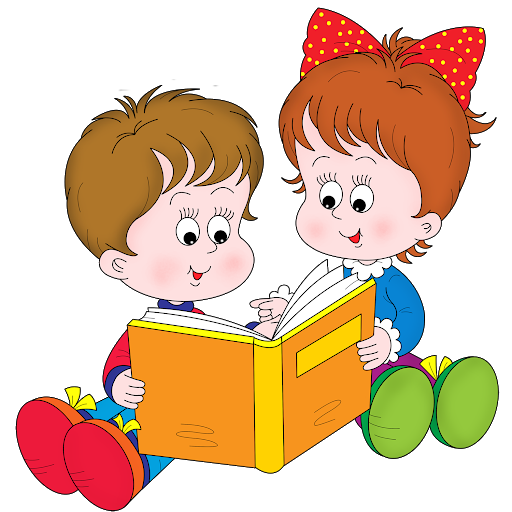 Воспитатель: Набиева Р.М.
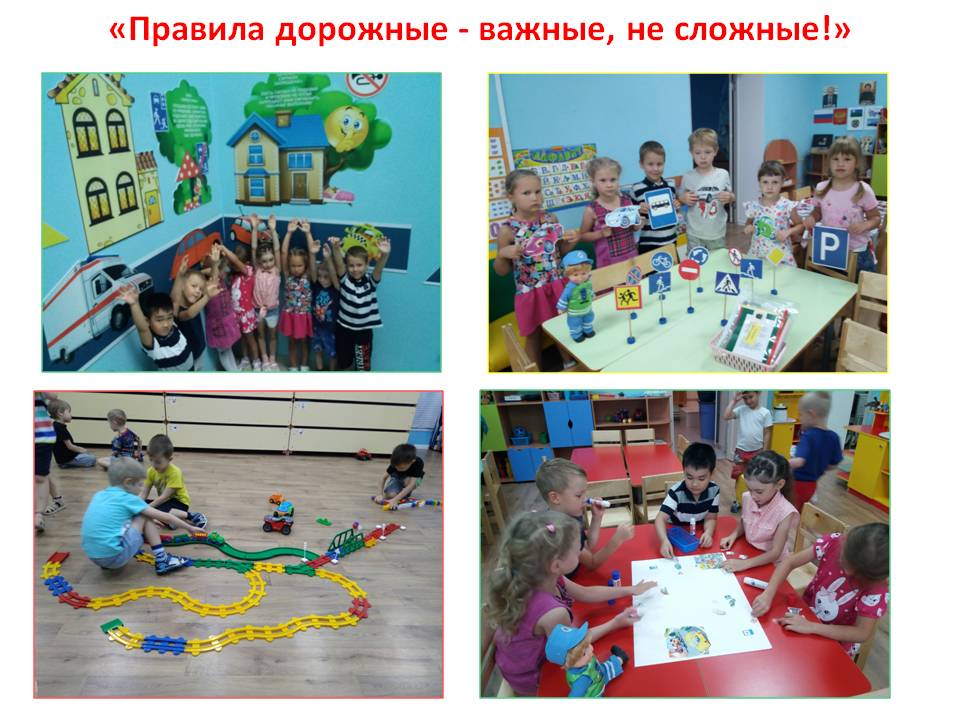 Права ребёнка
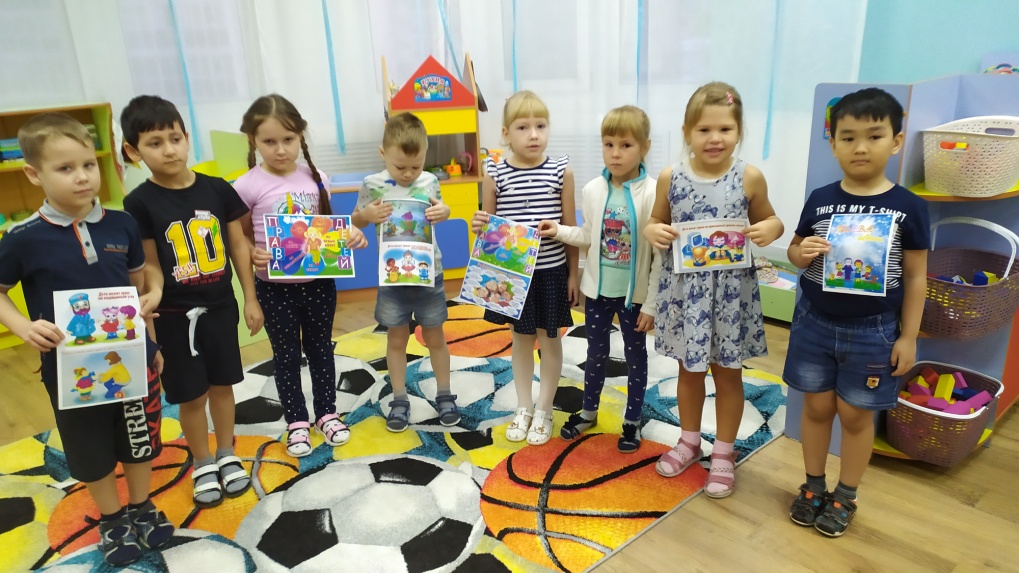 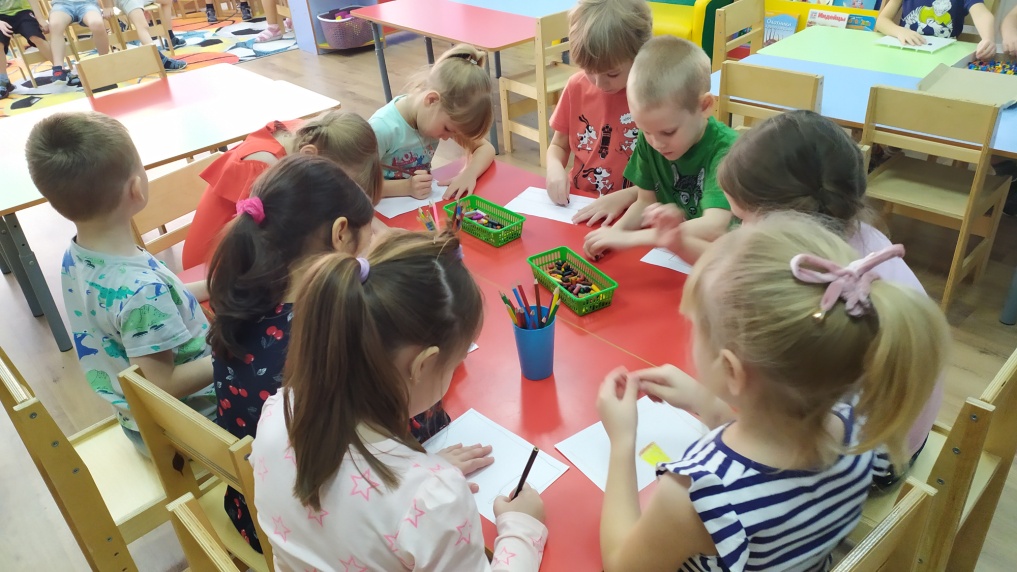 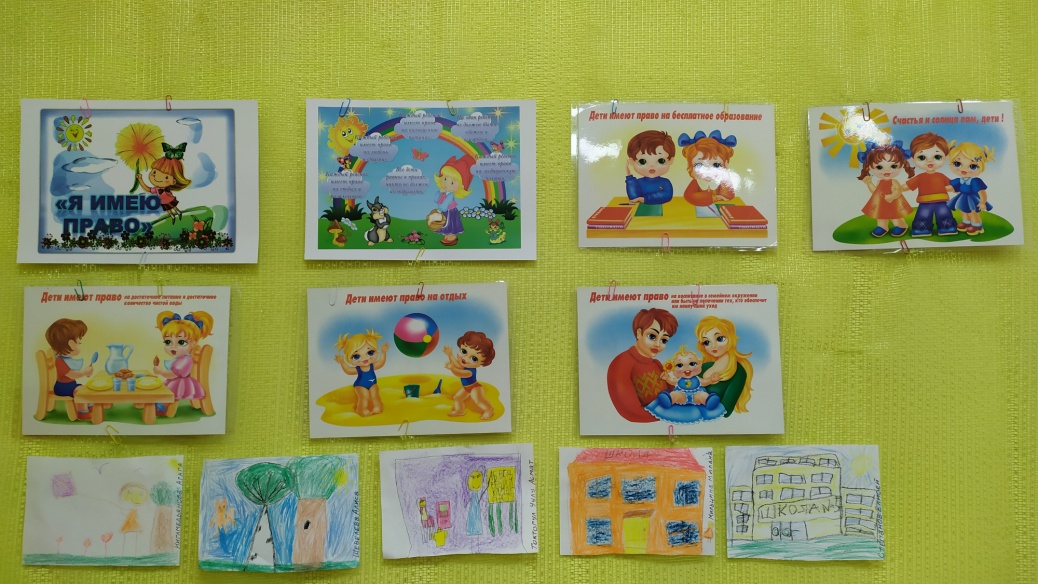 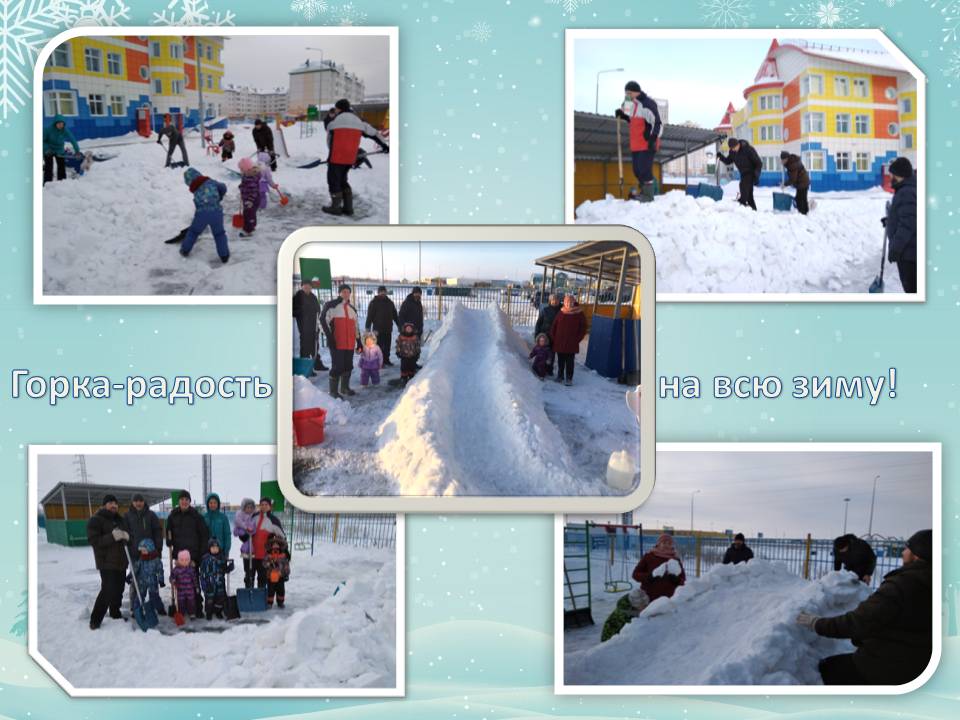 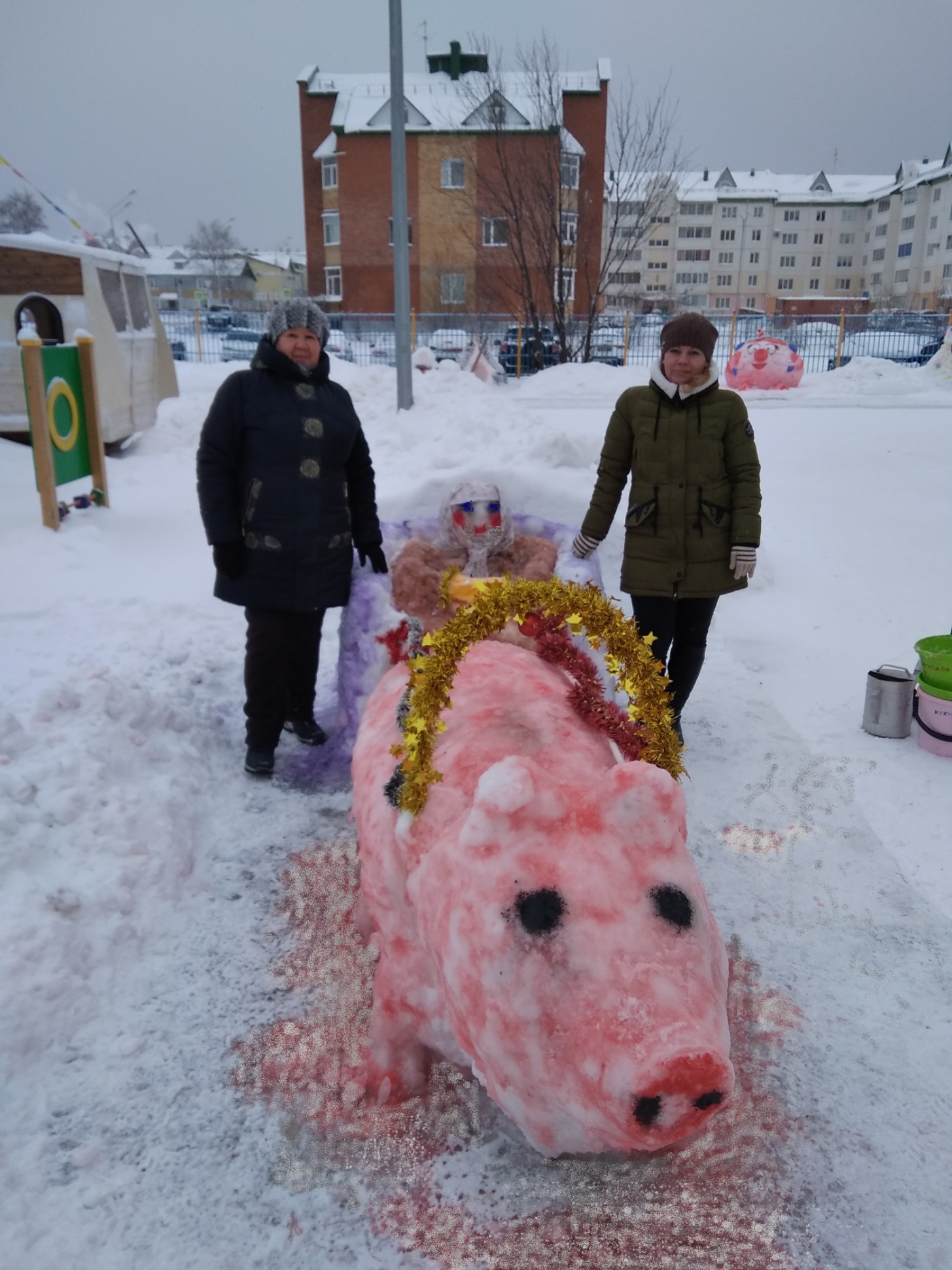 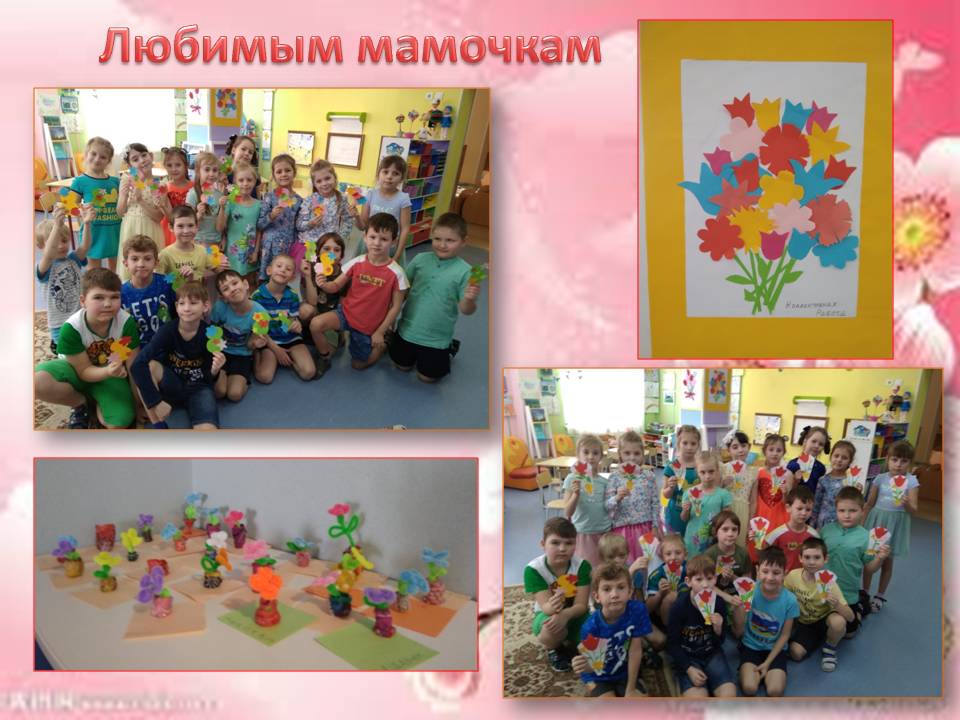 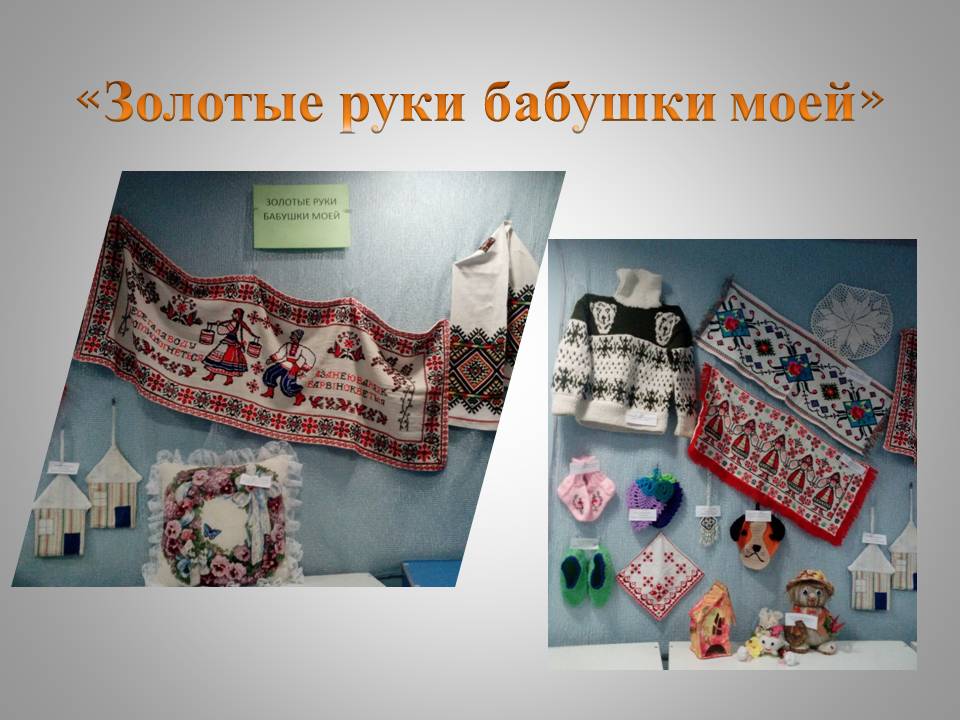 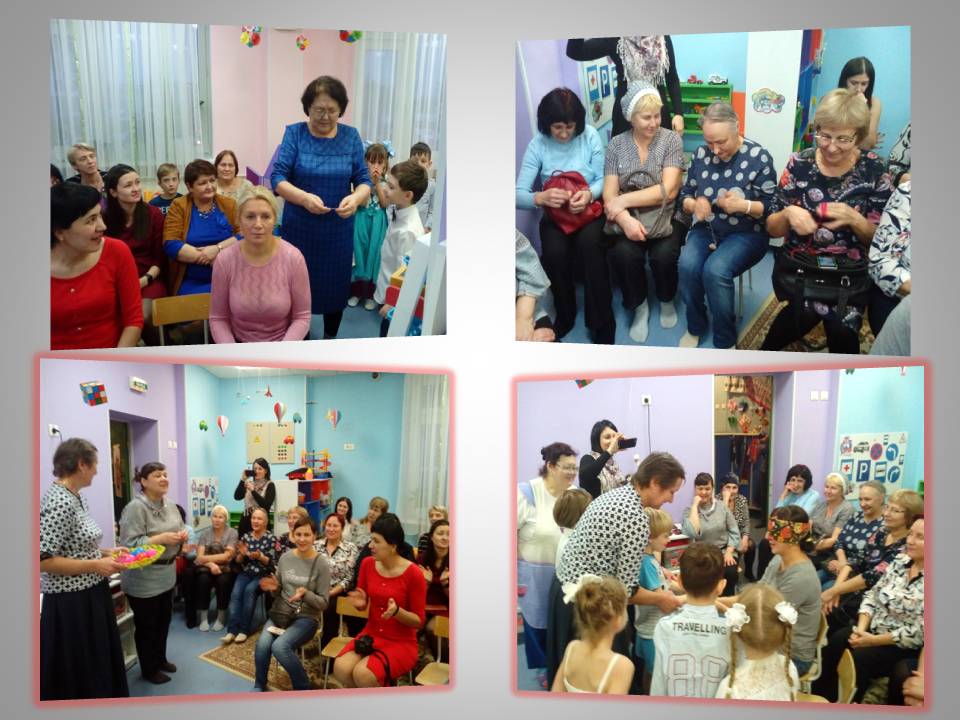 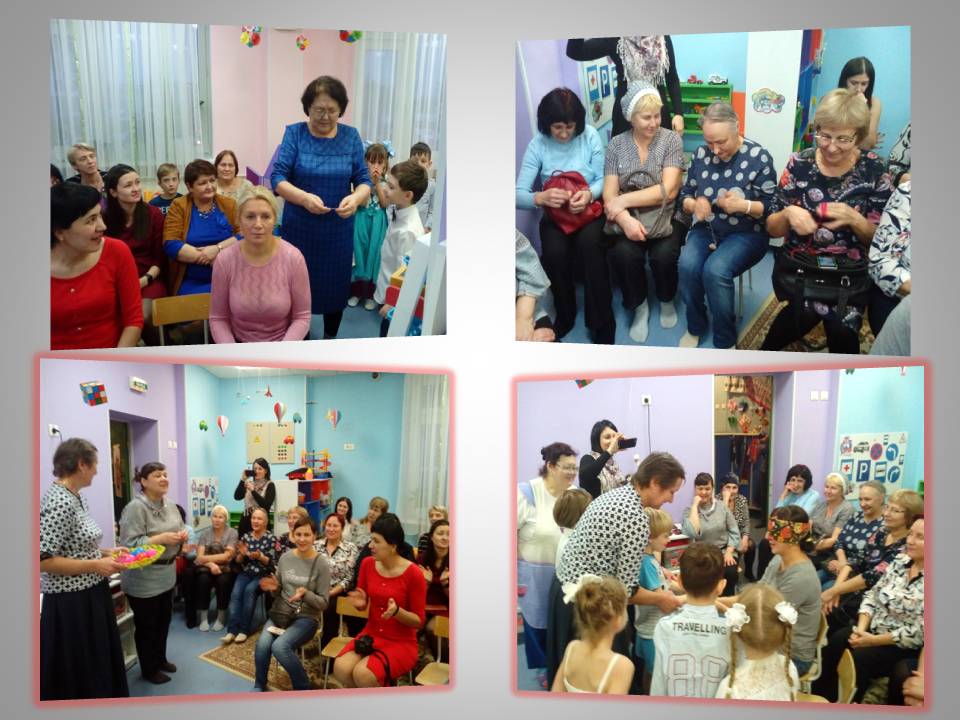 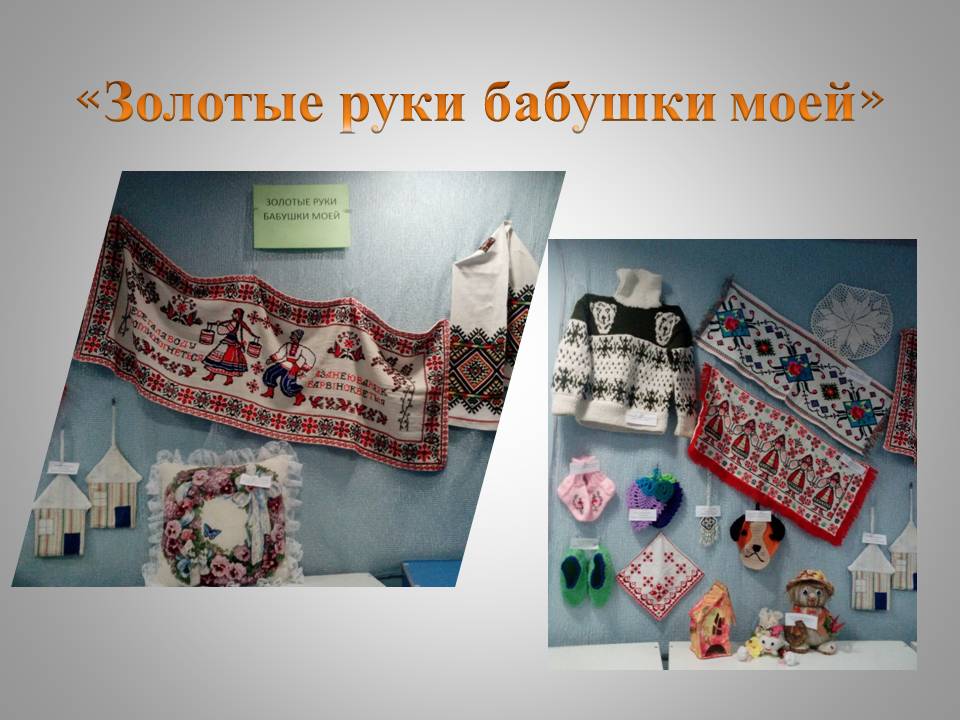 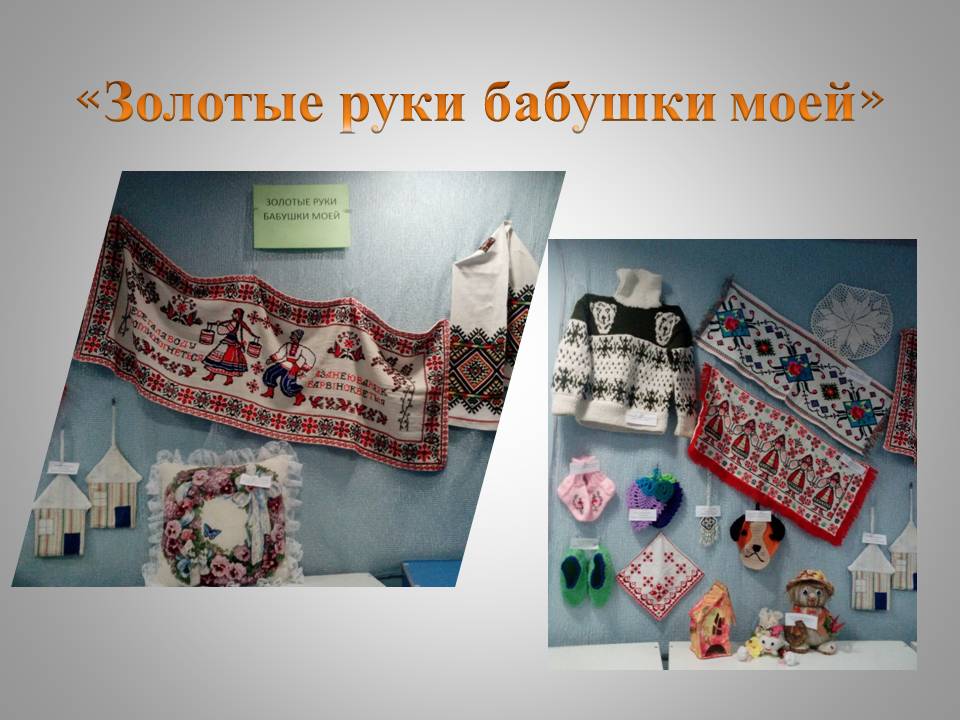 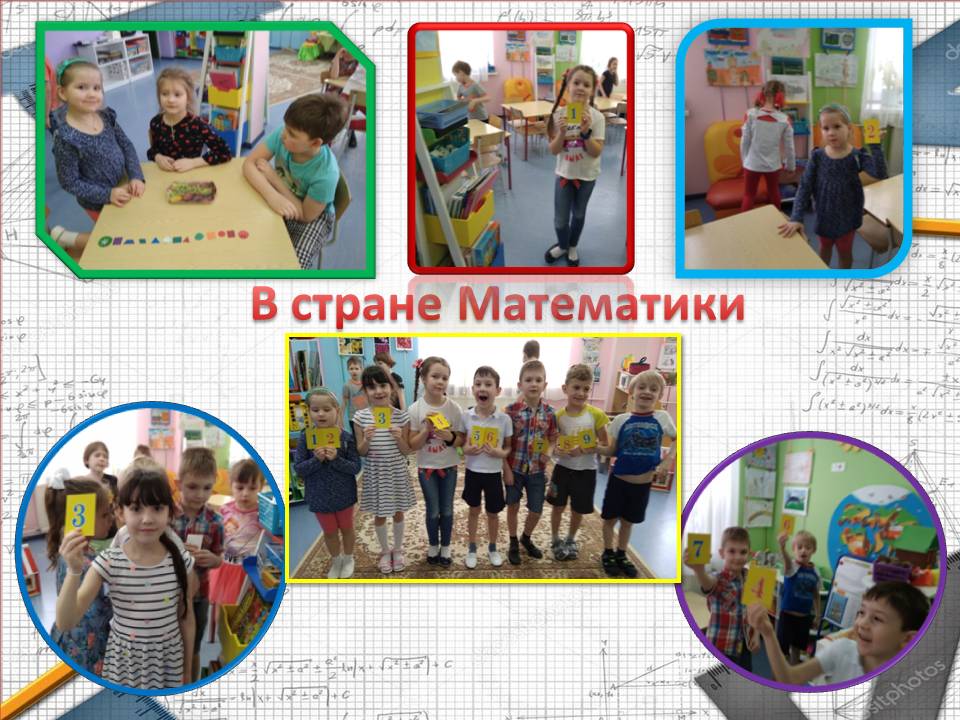 Неделя семьи